CGF Forest Positive Coalition Palm Oil Working Group
Monthly Call #X
XX Month 2021
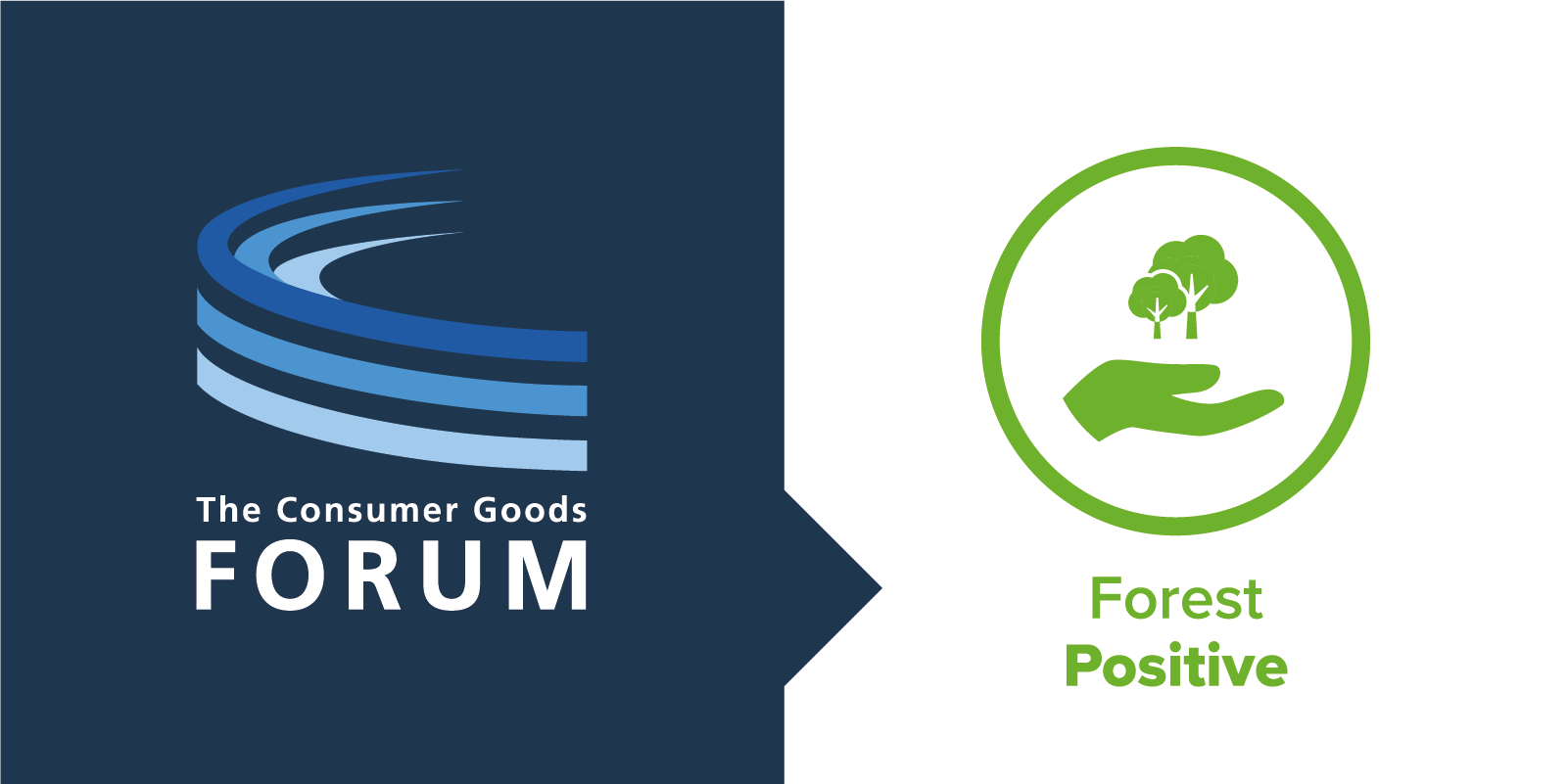 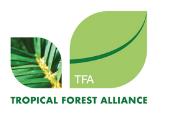 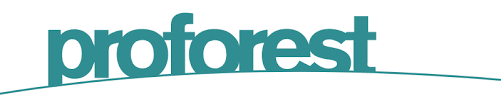